Презентация к образовательной деятельности
ТЕМА: «Весна».
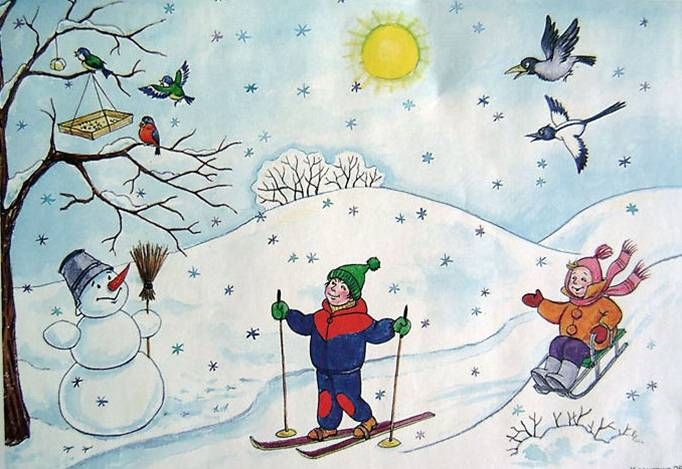 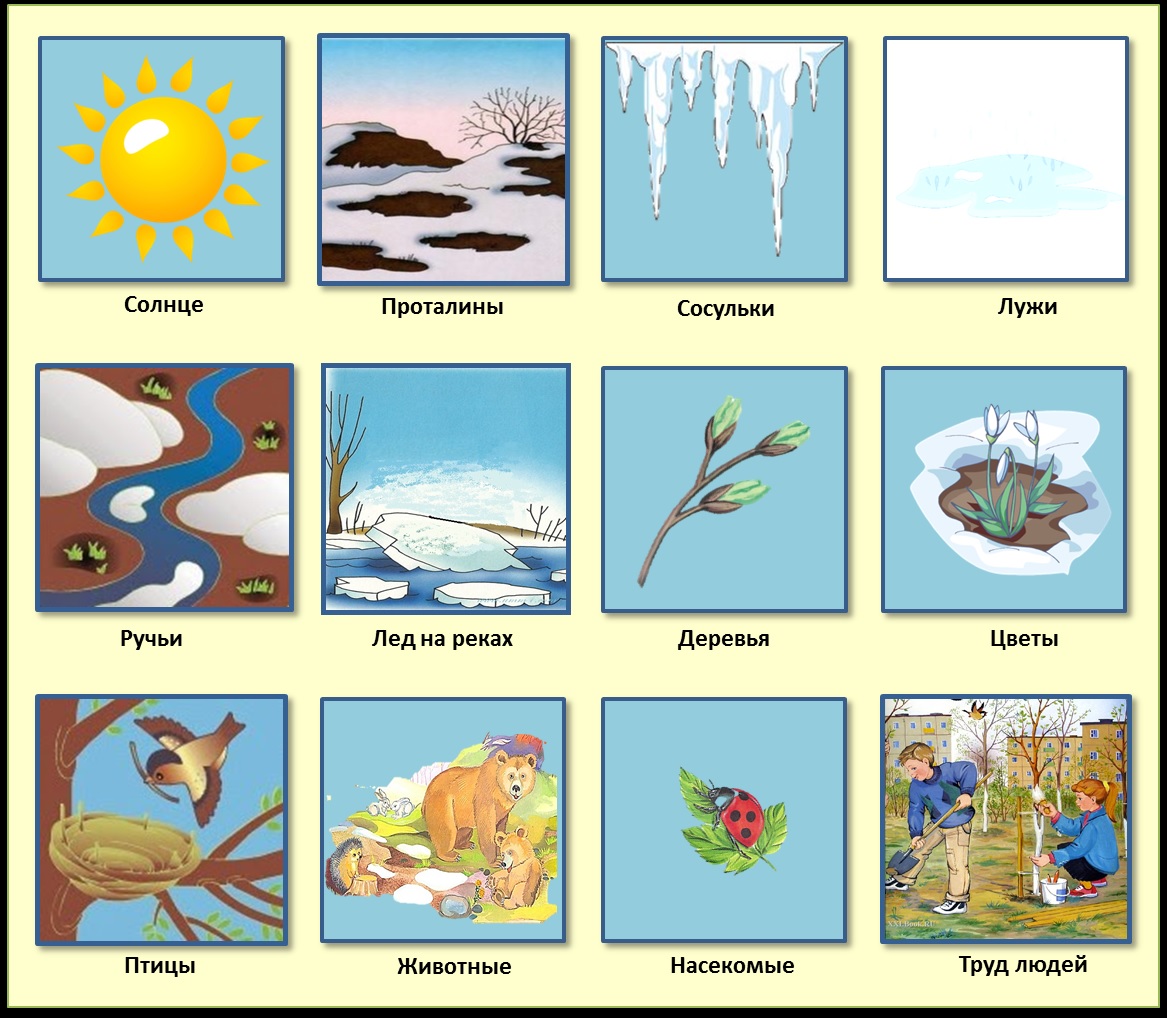 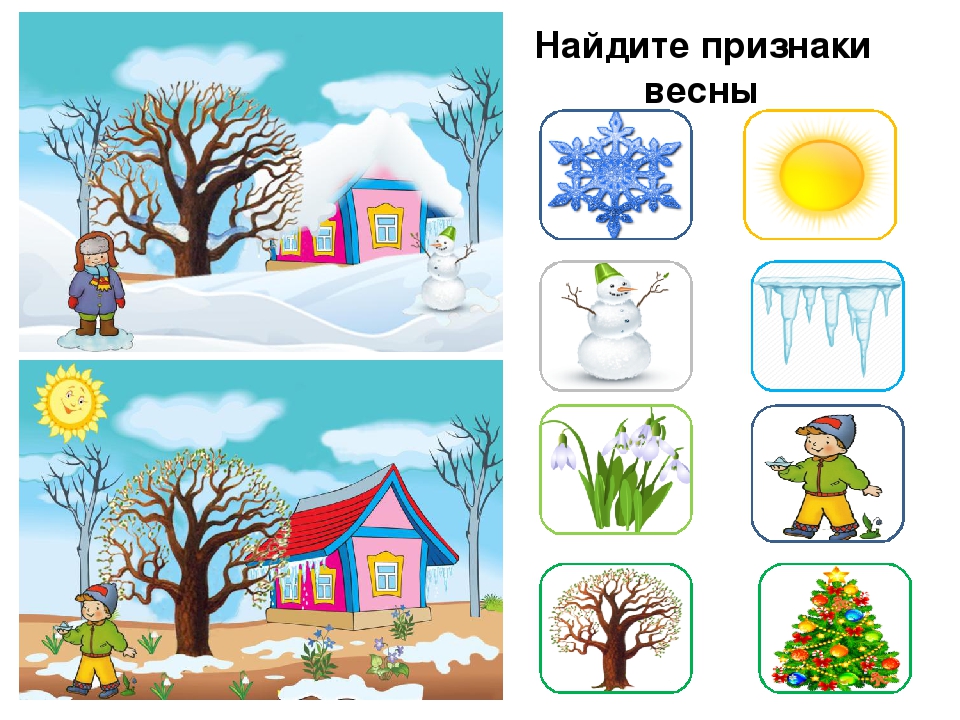 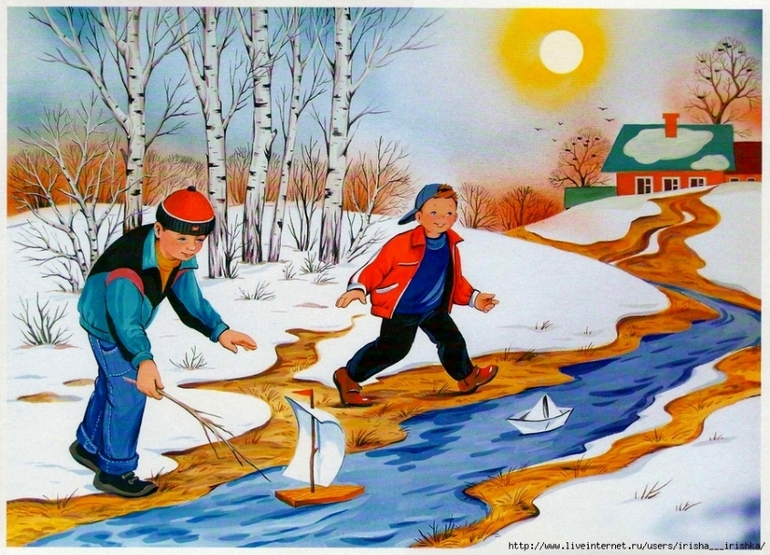 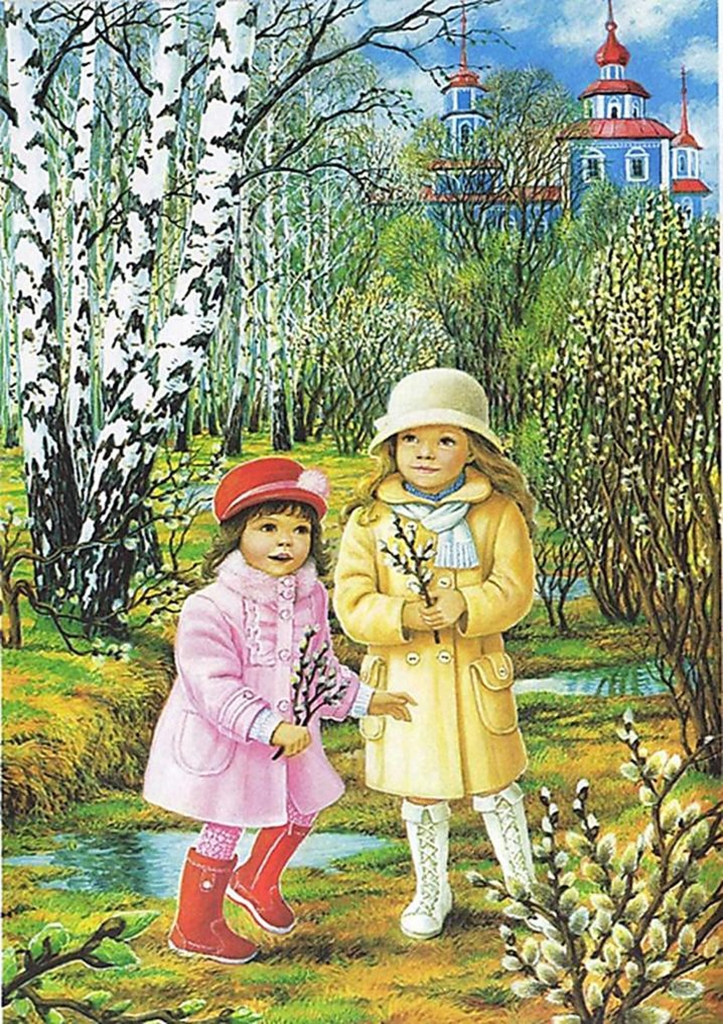 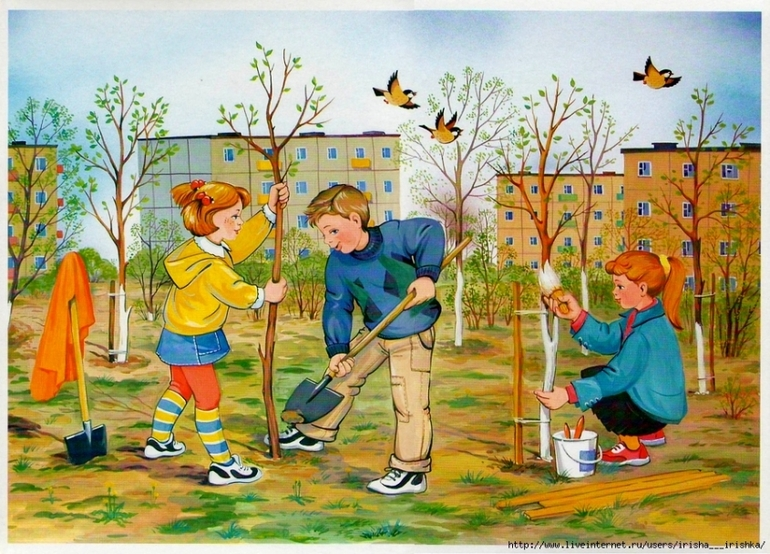 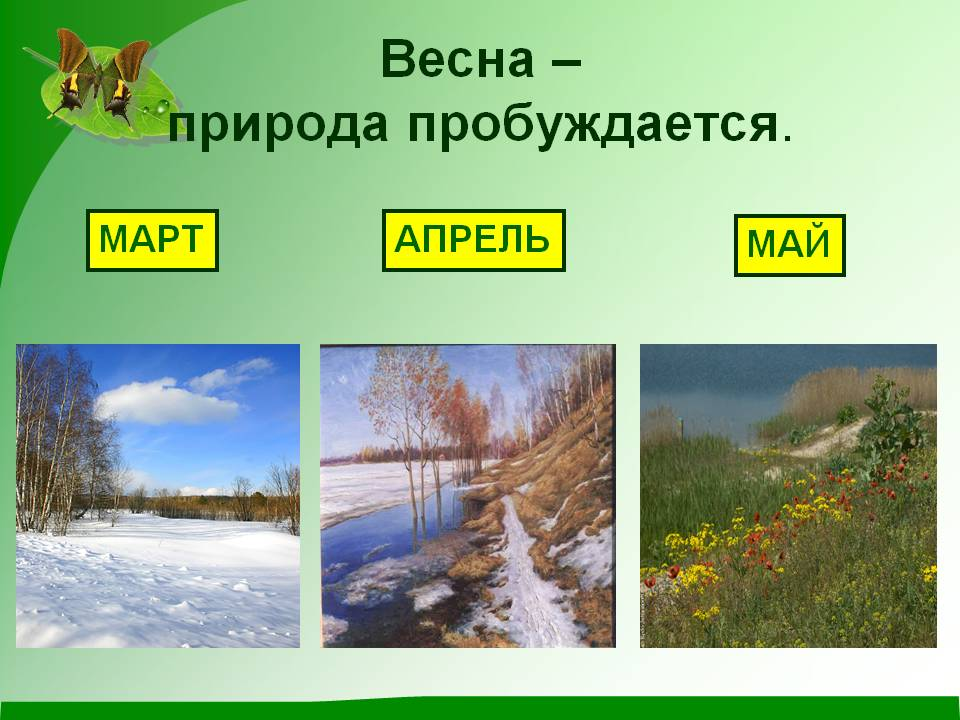 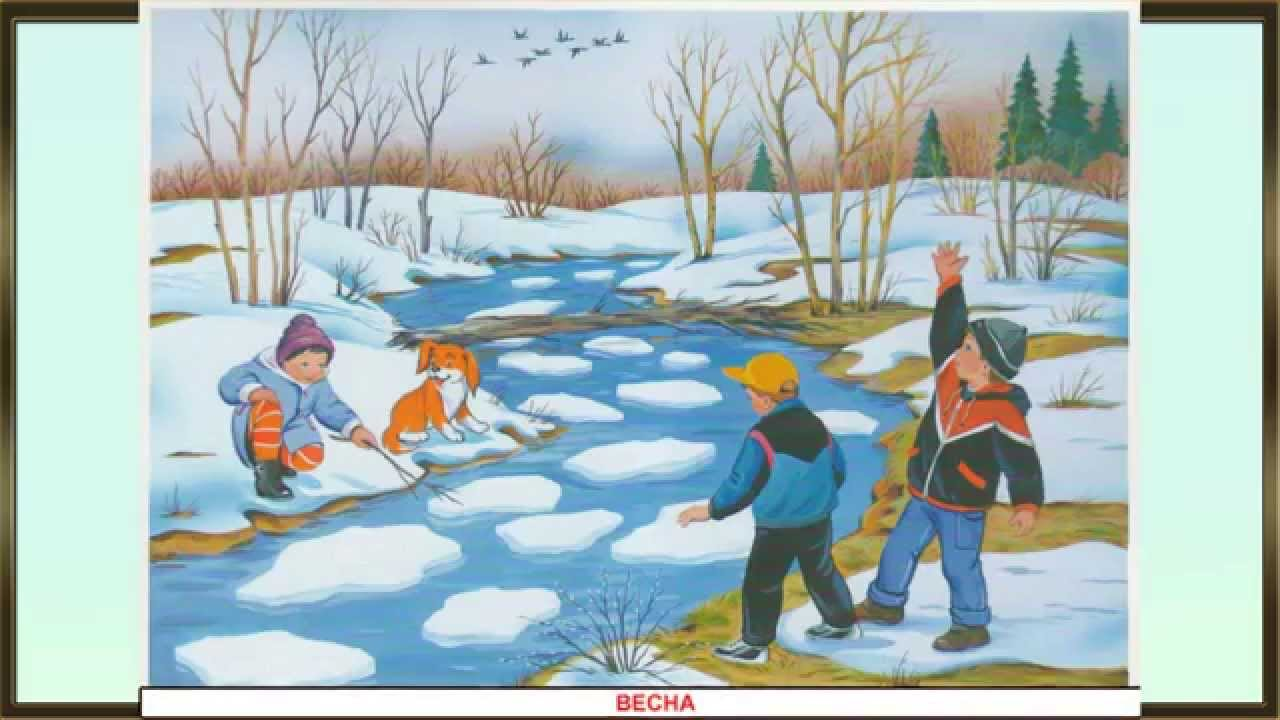